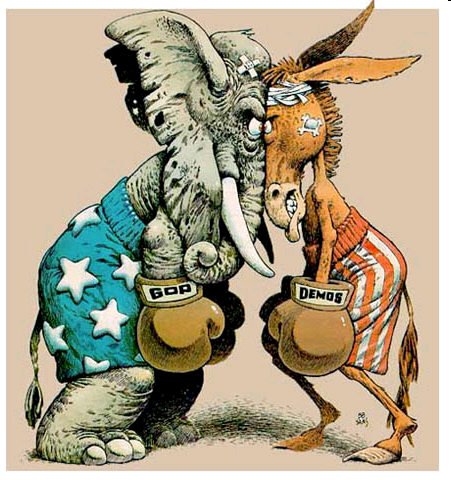 Political Parties
What is Your Ideology?
An ideology is a systematic set of values that enables a person to view policy issues in a consistent way.
*READ EACH STATEMENT & MARK TRUE OR FALSE
1. The federal government places to many restrictions on the way corporations conduct their businesses.
2. Unions reduce productivity by discouraging workers from performing tasks not agreed to in a labor management contract.
3. High government taxes discourage citizens from working hard.
4. Most people on welfare would prefer a real job.
5. Government should create programs that will reduce America’s large number of poor people.
6. The best way to help the poor is to set policies that help businesses earn a profit so they can hire the underprivileged.
7. Taxes should be used to redistribute income by taking from the wealthy & giving to the poor.
8. The government has a special responsibility to protect & assist disadvantaged minorities.
9. Government programs on behalf of the disadvantaged discourage people from helping themselves.
10. America’s high crime rate is directly traceable to the persistence of poverty & discrimination.
11. America’s high crime rate is due to courts being too lenient with criminals.
12. Crime, unemployment, & poverty will be reduced if Americans return to the traditional values of hard work, self discipline, & belief in God.
13. Government should censor or restrict films & publications that undermine the nation’s moral fiber.
Determining Your Ideology…
T= C, F=L
T=C, F=L
T=C, F=L
T=L, F=C
T=L, F=C
T=C, F=L
T=L, F=C
T=L, F=C
T=C, F=L
T=L, F=C
T=C, F=L
T=C, F=L
T=C, F=L
Political Ideologies
Ideology:
Set of ideas/views reflecting social needs, values, & ideals

Maintained by a group or an individual

Consistent & coherent—predictable
3 Main Forms…
Liberal
Moderate
Conservative
Political Ideologies
Liberal
(Favor Government
Involvement)
Moderate
(Opposed to 
Extreme Views)
Conservative
(Favor Traditional 
Values)
Terminology Review
Conservative: a person who doesn’t like change & who supports traditional, constitutional values

Liberal: a person whose political views are open to change & who supports government intervention in many areas of life.

Moderate: a person who doesn’t hold extreme political viewpoints & whose attitudes are between that of a conservative & a liberal
Political Ideologies & Political Parties
Political parties are concerned with winning elections

A person may have any of the 3 forms of political ideologies & be a member of either of the 2 major parties
NOT ISSUE-BASED
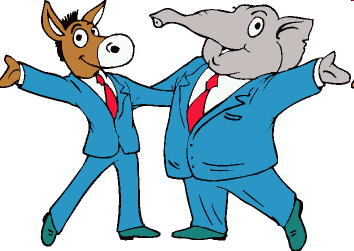 Political Party Membership
Republicans tend to be conservative

Democrats tend to be liberal

*Generalizations are risky

Independents aren’t loyal to either party (split-ticket voters)
Party Membership (*Statistically)
Democrats
Women
African Americans
Latinos
Labor Union Members
Lower Income Groups
Republicans
White Males
Asian Americans
Protestants
Business People
Middle to higher Income Groups
U.S. Political Parties
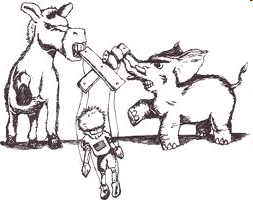 2-party system
Democrats
Republicans

Parties are instrumental in the administration of our government

Election-oriented NOT necessarily concerned with ideological foundation
POLITICAL PARTIES
REVIEW: Functions of Political Parties
Nominate candidates

Inform & activate voters

Provide a “seal of approval”

Govern

Act as a watchdog be sure candidates do the right thing
Why does the U.S. have a 2-party system?
History
Began with Federalists & Anti-Federalists

Tradition
Have always maintained 2 parties
Ideological Consensus
Most people have similar feelings about broad issues
No need for more than 2 parties

Electoral System
People don’t want to feel like they are “wasting” their votes
Other Political Options…
One-Party & Multiparty Systems
One-Party Systems
Really a “no-party” system

Exist in nearly all dictatorships

Party of the ruling clique is the only party
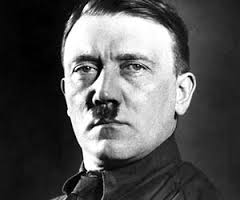 Multiparty Systems
Exist in most European democracies

Usually based on particular interests
Economic class, religion, political ideology, etc.

Tend to produce instability in government
Political Party Platforms
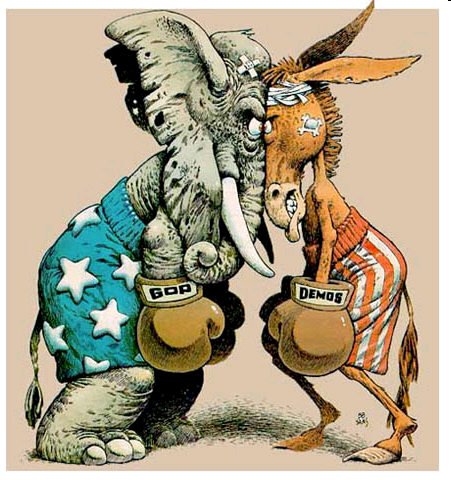 Terminology Review
Conservative: a person who doesn’t like change & supports traditional, constitutional views 

Liberal: a person whose political views are open to change & who supports government intervention in many aspects of life.

Moderate: a person who doesn’t hold extreme political viewpoints & whose attitudes are inbetween.
Political Orientation
BOTH parties have many of the same goals, but often have different ideas about obtaining them
What is a Party Platform?
Set of statements about what a candidate will do if elected

Statements of policy & promises
Taxes
In 2001 & 2003, George W. Bush won passage of 2 of the largest tax cuts in U.S. history
Government Spending
Foreign Policy
Abortion
Pro-Choice Republicans are considered moderate while Pro-Life Republicans are regarded as conservative
Affirmative Action
Social Security Reform
Health Care
BOTH parties support improving prescription drug benefits
Education
In 1995, the Republican Congress tried to abolish the Department of Education
Minimum Wage
During the Clinton Administration, minimum wage went from $4.25 to $5.15—the largest increase during an 8 year period
Gay Marriage
History of U.S. Political Parties
The Elephant & the Donkey
Thomas Nast
Political Cartoonist

Elephant
Strong & noble
Mighty

Donkey
Work horse
Dependable & trustworthy
The 2-Party System in American History
George Washington warned against “factions” in his Farewell Address

Political parties began during Washington’s administration & have become a force in elections ever since
Eras of Dominance
Between 1800 & today there have been 4 eras in which one party or the other has dominated national politics

Much of the current era has been marked by a split in party control of the White House & Congress
The Eras of Domination
Democrats 1800-1860
Farmers, planters, debtors, pioneers

Opposed by Federalists, Whigs, & Republicans
Thomas Jefferson
James Madison
James Monroe
Andrew Jackson
Martin Van Buren
James K. Polk
Franklin Pierce
James Buchanan
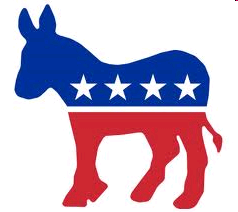 The Eras of Domination
Abraham Lincoln
Andrew Johnson
Ulysses S. Grant
Rutherford B. Hayes
James A. Garfield
Chester Arthur
Benjamin Harrison
William McKinley
Teddy Roosevelt
William Taft
Warren G. Harding
Calvin Coolidge
Herbert Hoover
Republicans 1860-1932
Supported by Northern & Western farmers, African Americans, & businessmen

Democrats controlled the South at this time
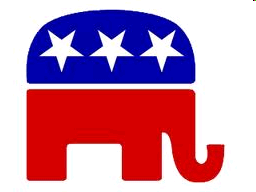 The Eras of Domination
Democrats 1932-1968
Supported by Southerners, small farmers, organized labor, minorities, & big cities

Led by FDR’s New Deal gov’t. following the Great Depression
FDR
Harry S. Truman
JFK
Lyndon B. Johnson
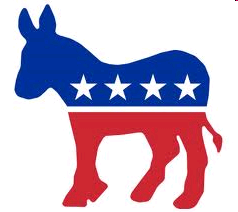 The Eras of Domination
New Era: Divided 1968- Now
Republicans have dominated the White House

Democrats have controlled Congress

Divided government
Richard Nixon
Gerald Ford
James Carter
Ronald Reagan
George H.W. Bush
Bill Clinton
George W. Bush
Barack Obama
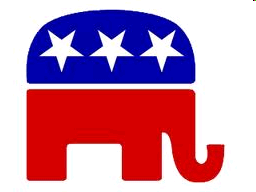 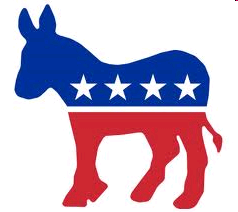 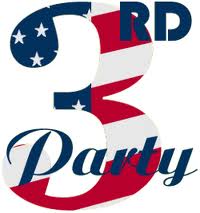 The Minor Parties
Minor Parties
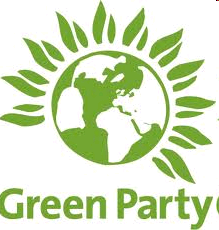 AKA “Third Parties”

Introduce useful innovations in American politics

Unlike major parties, tend to take clear-cut stands on controversial issues
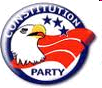 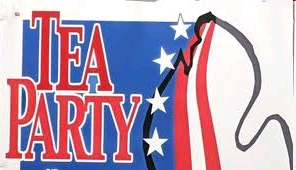 The Role of Minor Parties
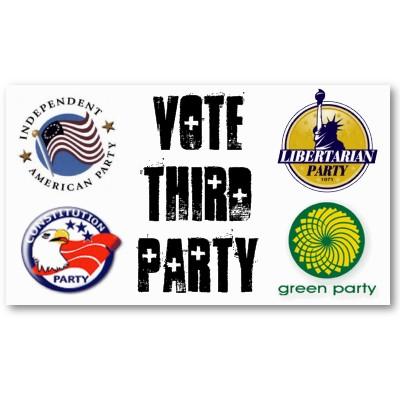 “Spoiler”
Can potentially cost a major party candidate the election
Critic
Speak out against the actions of the major parties
Reformer/Innovator
Propose ideas that are sometimes adopted by the major parties
The Short Life Span of Minor Parties
Discouraged by major parties

Difficulty qualifying for the ballot in some states—limits their growth

Difficulty setting up national & state organization

Electoral System favors major parties
Winner-take-all

Issues are often absorbed by major parties
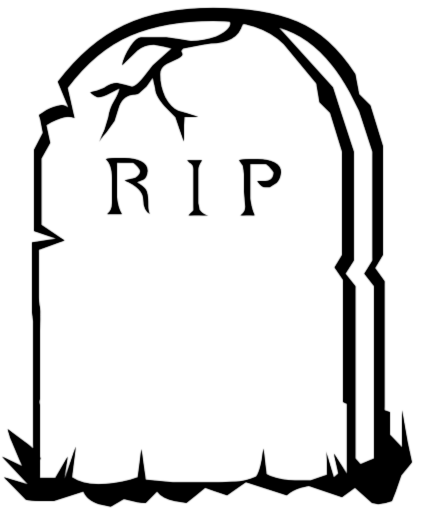 4 Types of Minor Parties
Ideological
Single-Issue
Economic Protest
Splinter
TYPES OF MINOR PARTIES
Ideological Parties
Based on a set of beliefs   (an ideology)
Economic
Social 
Political
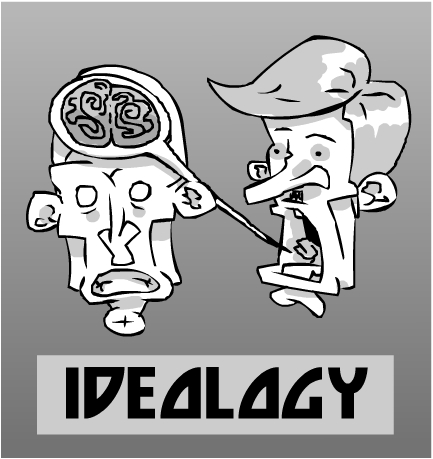 Ideological Parties
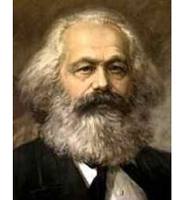 Most have been built on Karl Marx’s ideas (Marxist thought)

Socialist Party
Socialist Labor Party
Communist Party
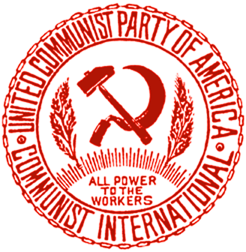 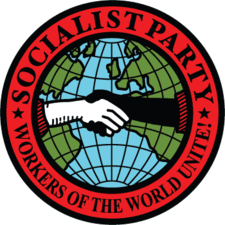 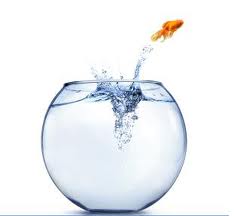 Ideological Parties
Sometimes centered on emphasizing personal freedom

Libertarian Party
Black Panther Party
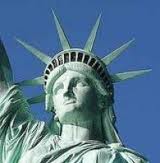 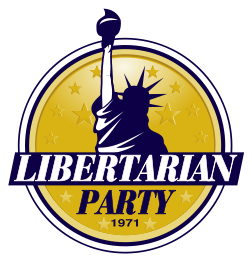 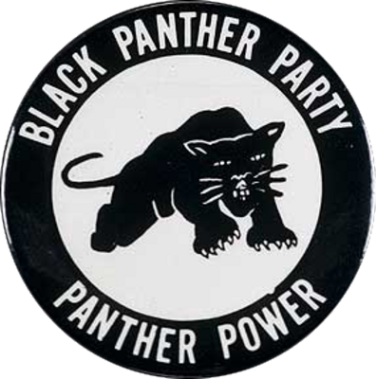 Ideological Parties
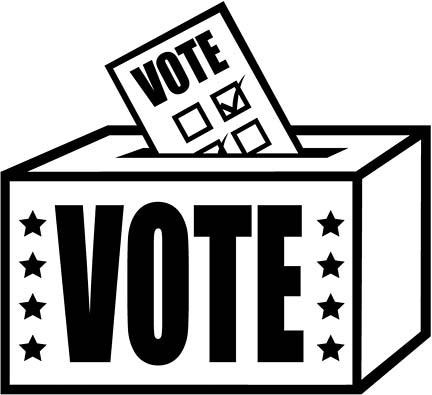 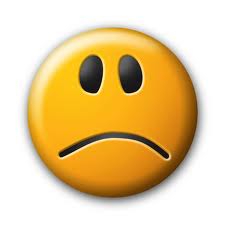 Don’t often win elections

Longest-lived type of minor party
Ideologies are consistent—don’t change!
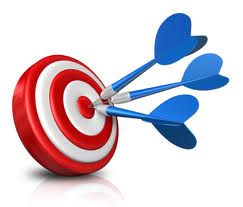 Single-Issue Parties
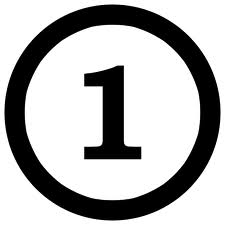 Focus on one-issue
Usually take name from that issue

Right to Life Party
Prohibition Party
Marijuana Party
Single-Issue Parties
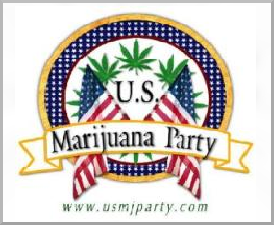 Very-short life span
Die after issue fades or interest in issue ends
Sometimes major parties take on key issues
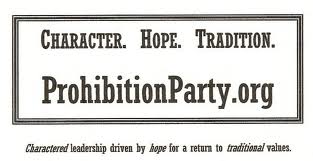 Economic Protest Parties
Appear during tough financial times

Appeal to those that are angry about money issues

Reform Party
Working Families Party
Populist Party
Greenback Party
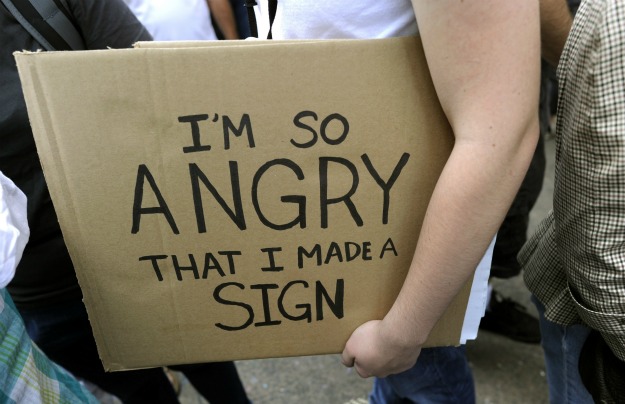 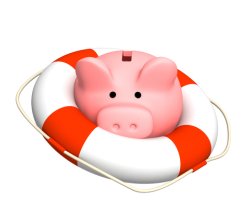 Economic Protest Parties
Demand better conditions from major parties

Short life span
Disappear when things improve economically
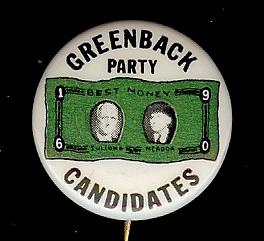 Splinter Parties
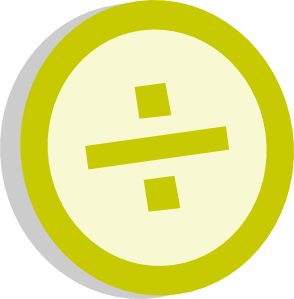 Parties that have broken away from one of the major parties
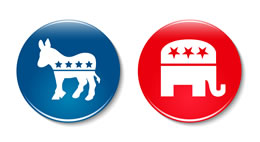 Splinter Parties
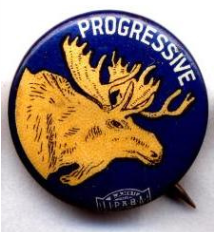 Usually led by strong leader who didn’t get the major party’s nomination

Dixiecrats (Henry Wallace)
Bull Moose (Teddy Roosevelt)
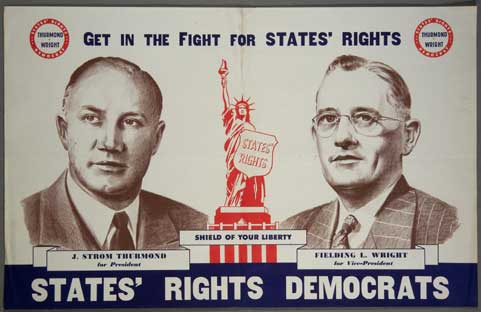 Splinter Parties
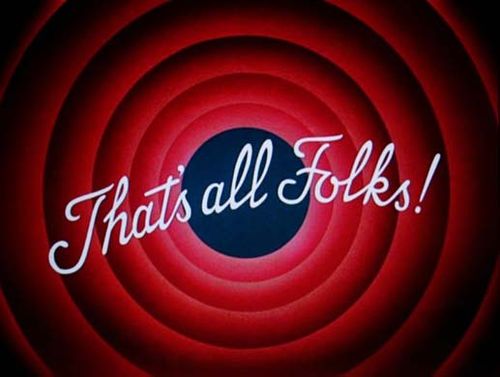 Short life span

Fade & collapse when the leader steps aside